May 2015
Beam Selection for Hybrid MIMO Precoding
Date: 2015-05-10
Authors:
Slide 1
Hakan Persson, Ericsson
May 2015
Abstract
In this presentation, beam selection for hybrid precoding for 11ay is investigated. Our goal is to see if beams selected are changed according to MIMO modes (e.g., max number of streams). Via simulation results for a living room model, we show that optimal beams can be quite different according to the max number of streams. Therefore, it might not be a good approach to select beams independent of MIMO modes. This observation implies that the optimal number of streams may change (e.g., SINR is changed) before retraining,  receiver may feed back multiple sets of optimal beam indices (each suitable for a particular number of streams).
Slide 2
Hakan Persson, Ericsson
May 2015
Outline
Introduction
Hybrid Beamforming
Motivation
Optimal Beam Selection
Simulation Results
Summary and Conclusions
Slide 3
Hakan Persson, Ericsson
May 2015
Introduction
MIMO is considered for 11ay to improve data rates and reliability [1].
Different MIMO modes can be employed depending on the environment/application [2].
Slide 4
Hakan Persson, Ericsson
May 2015
Hybrid Beamforming
RF
RF
H
BB
BB
RF
RF
Coarse Beamforming: Optimal sectors or antenna weights are selected.
Fine Beamforming: Baseband precoding/combining is done.

Conventional approach:
After coarse beamforming, one set of beams are selected to form the effective (baseband) channel matrix H to be used for the fine beamforming stage. 
Once H is known, traditional MIMO techniques apply.
Will this give the best performance for all MIMO modes?
Slide 5
Hakan Persson, Ericsson
May 2015
Motivations
Slide 6
Hakan Persson, Ericsson
May 2015
MIMO Mode-specific Beam Selection
RF
RF
H
BB
BB
RF
RF
2x2 MIMO example: 
Beams are selected from a codebook.
i1 : beam index for the first transmit array
i2 : beam index for the second transmit array
j1 : beam index for the first receive array
j2 : beam index for the second receive array
H=H(i1, i2, j1, j2)
- Ideally, the set of all possible H’s should be checked to find the optimal beams for a considered MIMO mode.
Slide 7
Hakan Persson, Ericsson
May 2015
Optimization Problem
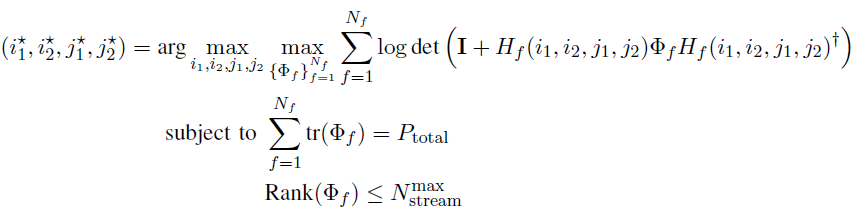 Slide 8
Hakan Persson, Ericsson
May 2015
Simulation Details
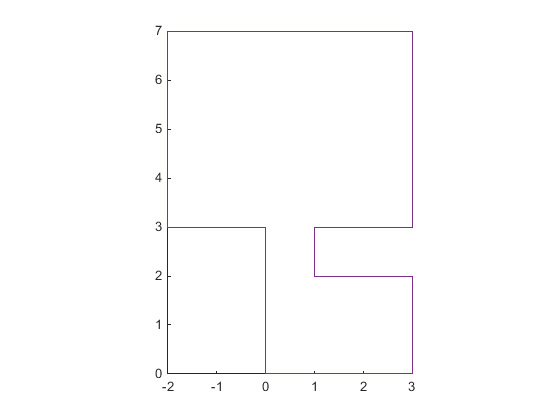 Receiver fixed at one location.
Several transmitter locations tested. 
Both transmitter and receiver have two antenna arrays  2x2 MIMO.
Antenna arrays are 1x8 linear arrays.
For each transmitter location, full channel matrix (16x16) is generated by ray tracing.
Studio apartment room plan:
Rx
3
1
Tx
2
4
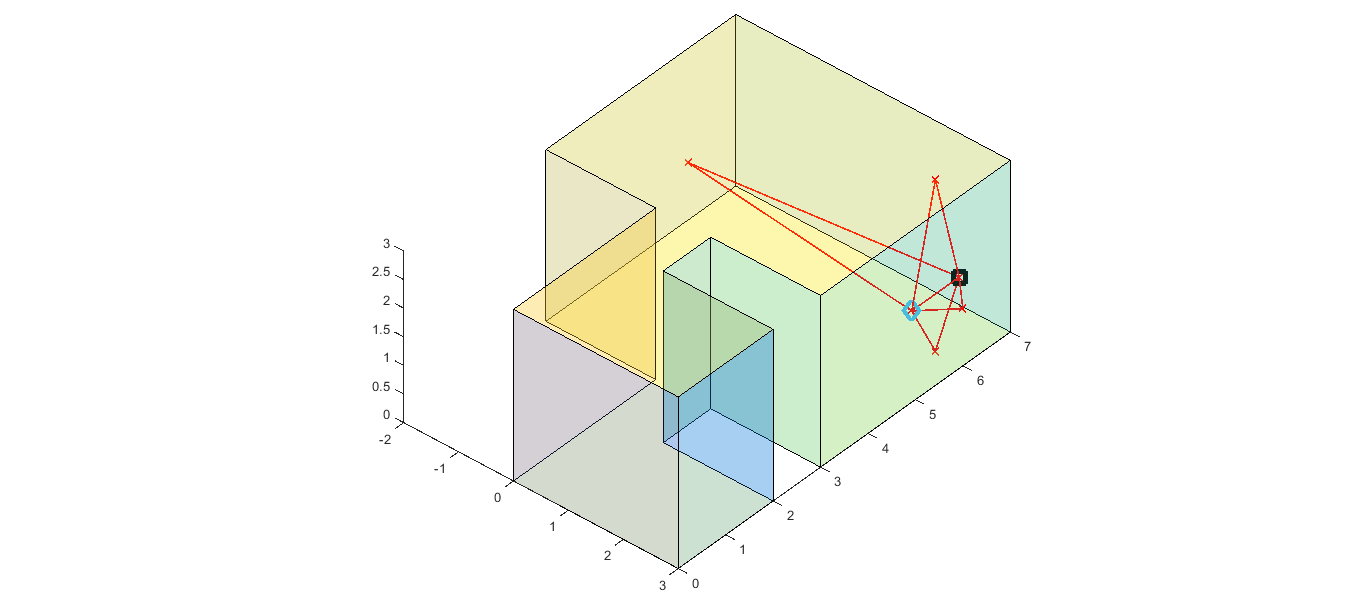 5
Slide 9
Hakan Persson, Ericsson
May 2015
Simulation Details
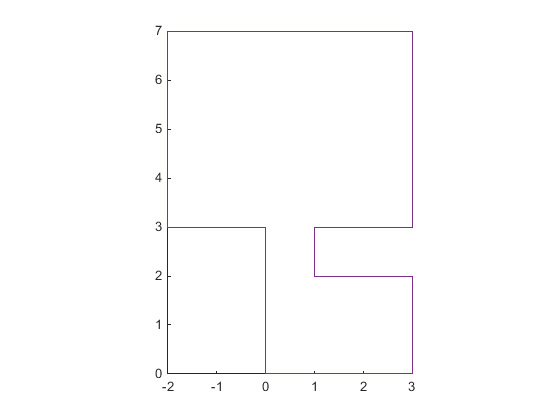 Studio apartment room plan:
Rx
3
1
2
4
5
Slide 10
Hakan Persson, Ericsson
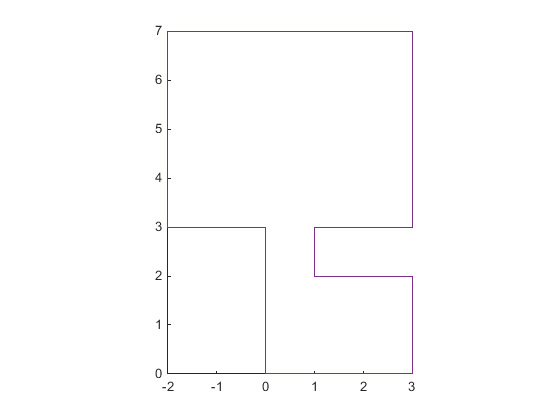 May 2015
Simulation Results
1
1
9
7
11
11
1
1
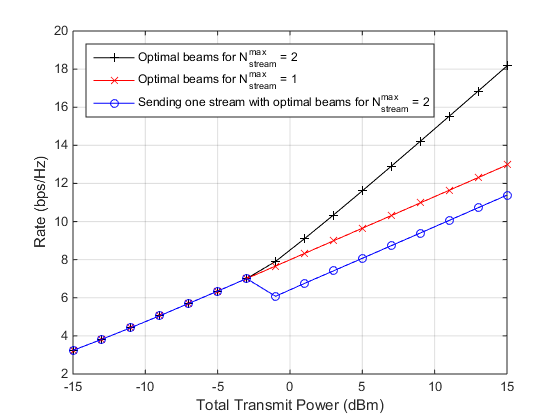 Optimal beams for two-stream mode change at a certain point, while optimal beams for one-stream mode remain the same.
There is a performance penalty for using suboptimal beams.
In low SNR, the two modes achieve the same rate since the two-stream mode also chooses one stream operation by allocating all power to one of the eigenchannels.
Slide 11
Hakan Persson, Ericsson
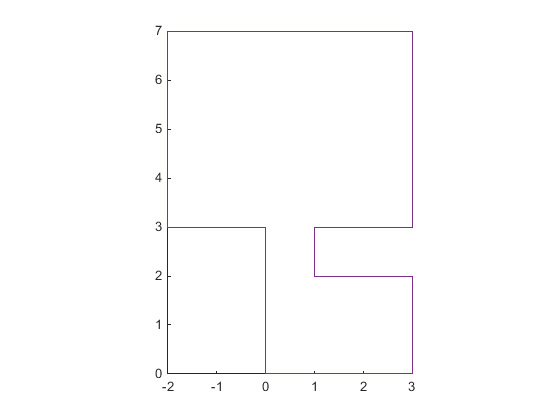 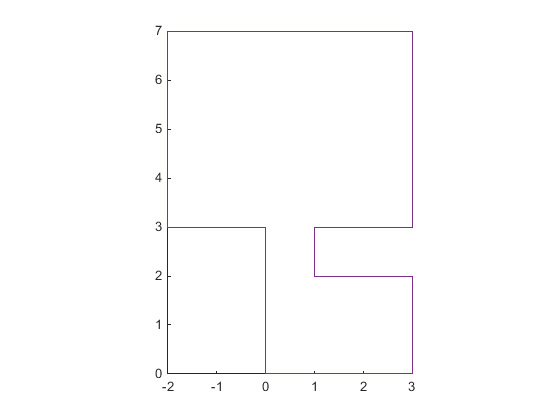 May 2015
Simulation Results
1
2
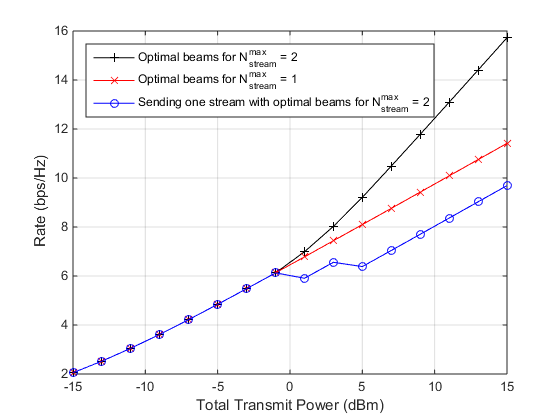 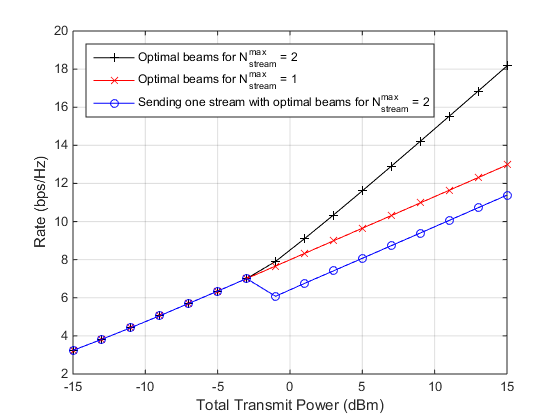 Slide 12
Hakan Persson, Ericsson
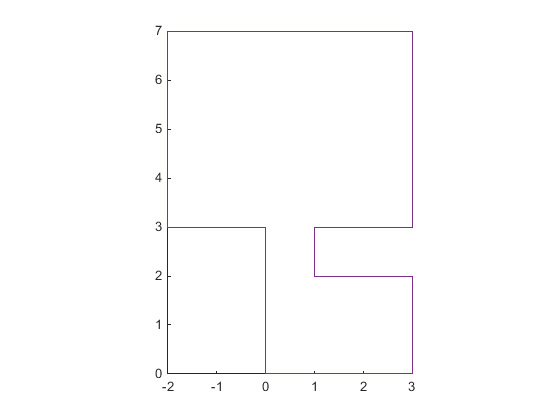 May 2015
Simulation Results
5
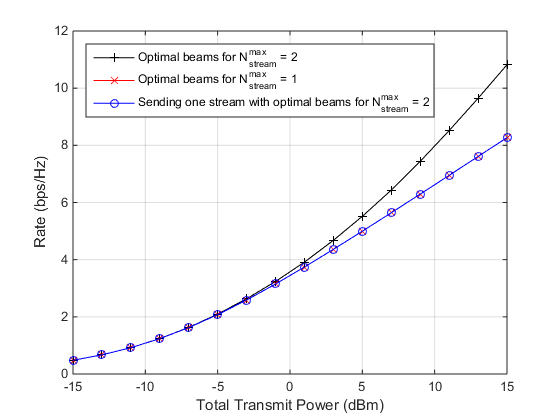 This time, due to poor spatial properties of the channel, both modes pick the same beams for all total transmit power values.

In low SNR, the two modes achieve the same rate since the two-stream mode also chooses one stream operation by allocating all power to one of the eigenchannels.
Slide 13
Hakan Persson, Ericsson
May 2015
Summary and Conclusions
We observe that optimal beams can be different according to MIMO mode, e.g., maximum number of streams.
In some situations, it is useful for the transmitter to know the optimal beams for different MIMO modes. 
Hence, receiver may need to feed back multiple sets of beamforming indices (each for one MIMO mode).
Further study may be required for the design of feedback in 11ay.
Slide 14
Hakan Persson, Ericsson
May 2015
References
11-14/0606r0, “Next Generation 802.11ad: 30+ Gbps WLAN”
11-15/0334r1, “MIMO Framework”
11-15/0356r0, “MU-MIMO schemes for NG60”
Slide 15
Hakan Persson, Ericsson